Ripasso - Unità 4 - Phonics
Spell the following words:	     (Ext. What do they mean in English?)	
musica
usare
su
due
tu
uno
universo
[Speaker Notes: Teacher says the word students write it down (on mini whiteboards?) check after each word and correct misspellings
musica
usare
su
due
tu
uno
universo]
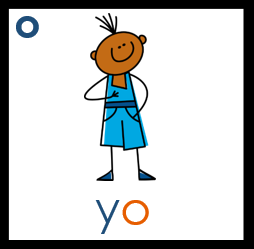 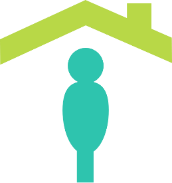 solo
o
solo
12
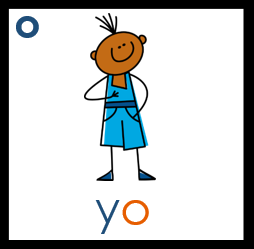 dodici
con
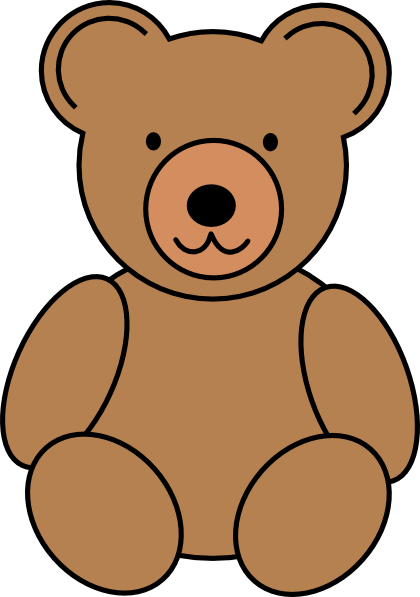 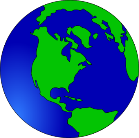 [a lot]
orso
molto
mondo
con ketchup
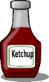 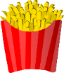 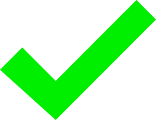 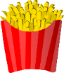 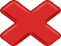 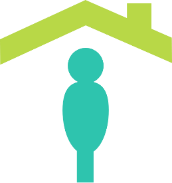 solo
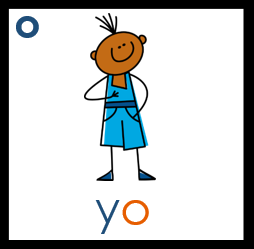 dodici
con
orso
molto
mondo
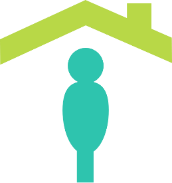 solo
Write down the Italian word that has the SSC o
O
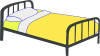 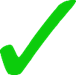 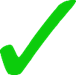 s_____
olo
l____
etto
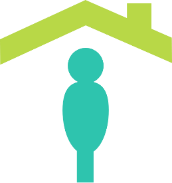 Write down the Italian word that has the SSC o
12
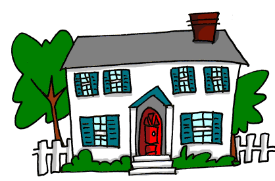 O
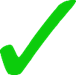 c_____
asa
odici
d_____